Воды суши : реки и озёра
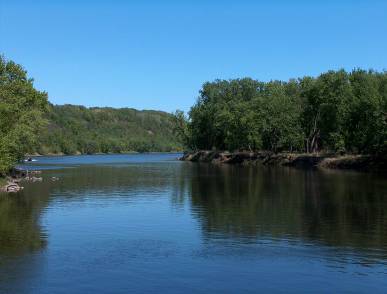 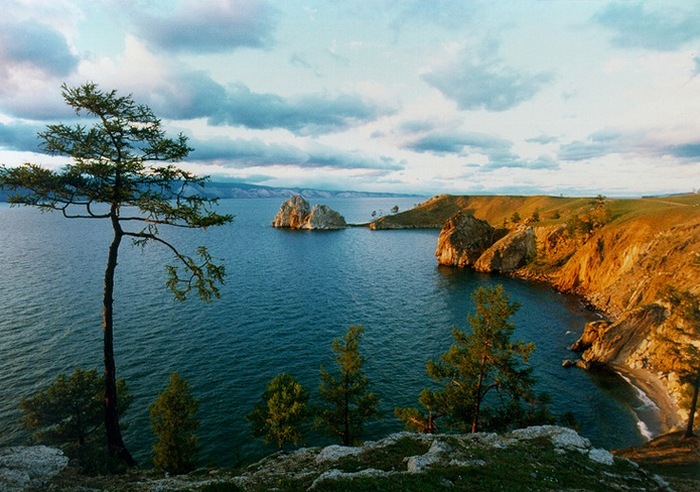 Река – это поток воды, текущий в выработанном им углублении  - русле.
Исток – это место, где начинается река.
Устье- это место, где река заканчивается.
Приток- река, впадающая в другую реку.
 Речная долина - углубление в рельефе, которое  занимает река. 
Речная система- – главная река с о всеми своими притоками.
Речной бассейн - территория, с которой река собирает воду.
 Водораздел - граница, разделяющая речные бассейны.
Пойма – часть речной долины, затапливаемая во время половодья
Схема речной системы
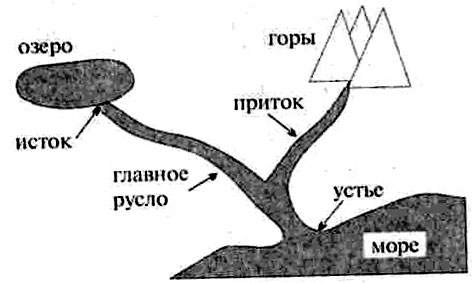 Реки  равнинные текут спокойно, плавно, в широких долинах Скорость – 1 м/с
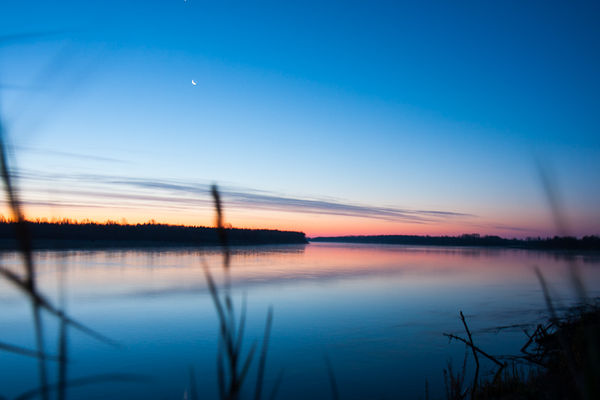 Горные реки текут быстро большая скорость
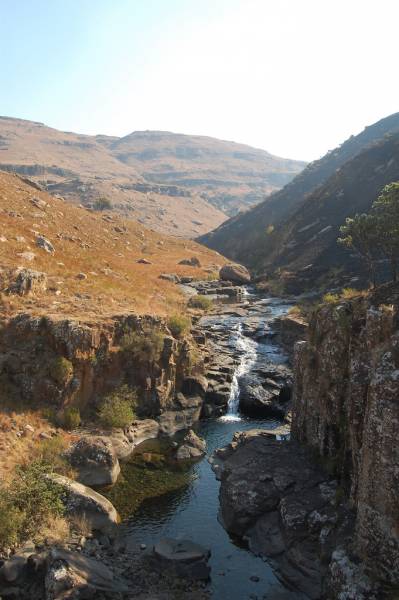 НА реках бывают водопады и пороги
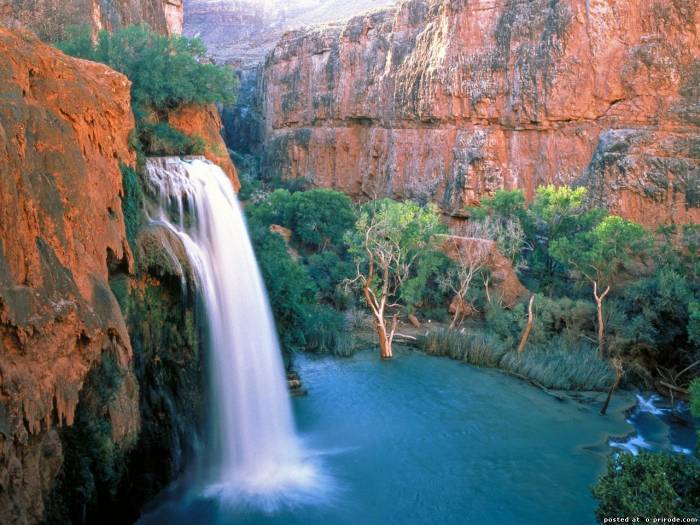 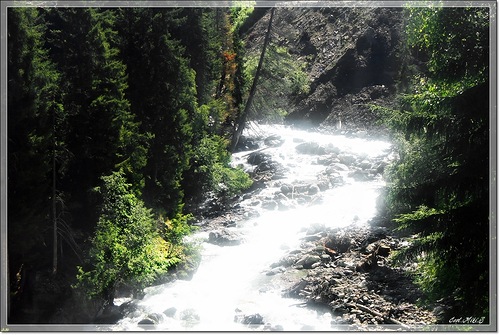 Пороги - выходы твёрдых пород, пересекающих русло, нагромождение камней.
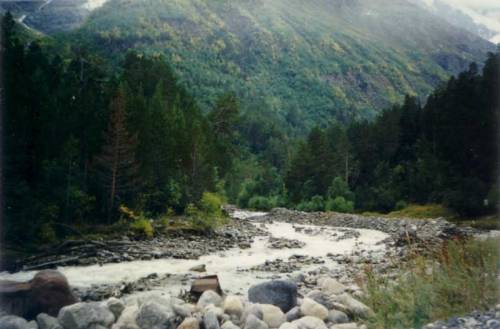 Водопад -Падение воды с высокого уступа на реке. Самый высокий на Земле водопад – Анхель в Южной Америке (бассейн реки Ориноко). Его высота – 1054 метра
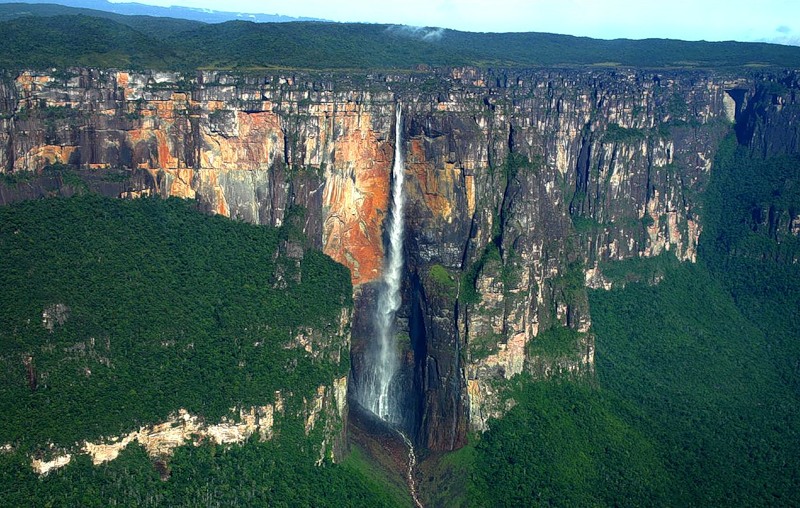 Крупнейшие реки мира
Нил с Кагерой (Африка) –  6671
Миссисипи с Миссури(Сев.Америка)- 6420
Амазонка с Мараньоном (ЮЖ.Америка)-6400
Янцзы(Азия)-5800
Обь с Иртышем(Азия)- 5451
Хуанхэ ( Азия)-4845
Миссури( Сев . Америка)- 4740
Меконг(Азия)-4500
Амур с Аргунью (Азия)-4440
Лена (Азия) - 4400
Волга (Европа) - 3531
Озеро – это замкнутый водоем, образовавшийся на поверхности суши в природном углублении.
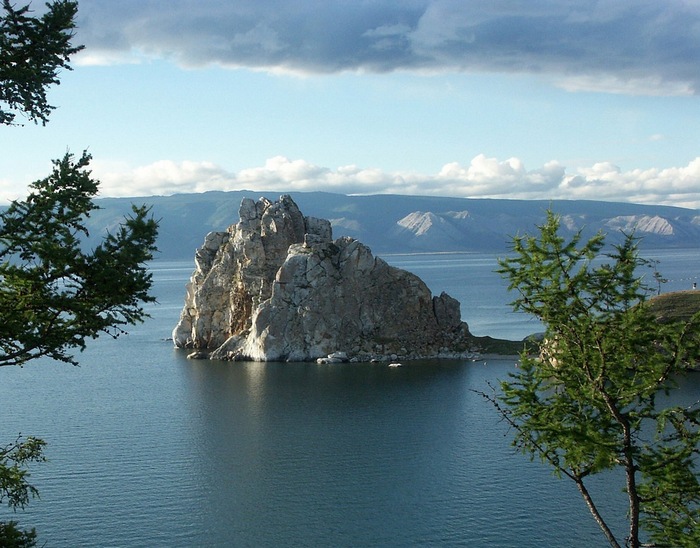 Схема :озера делятся на сточное и бессточные
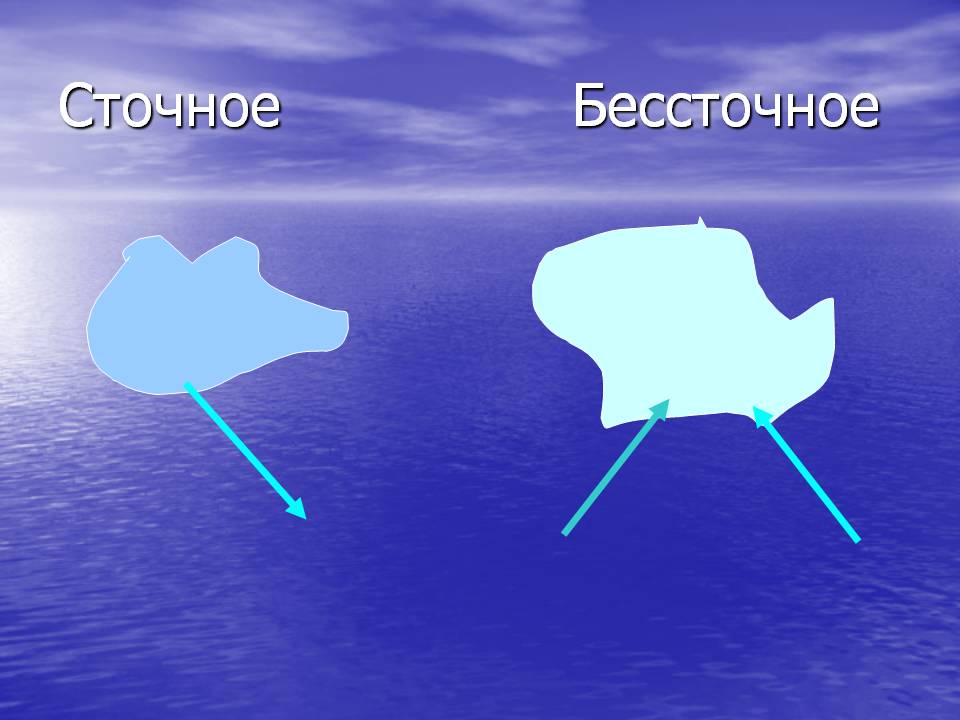 Сточные(пресные) - озёра, из которых вытекают реки (Байкал).
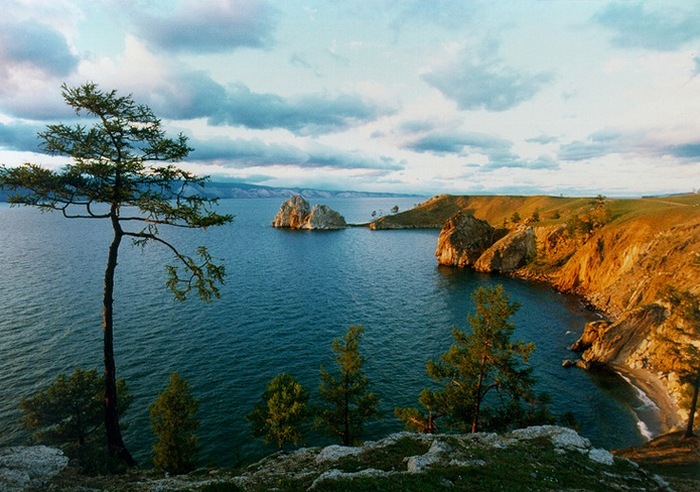 Бессточные (соленые)– озёра, из которых, ни одна река не вытекает (Каспийское).
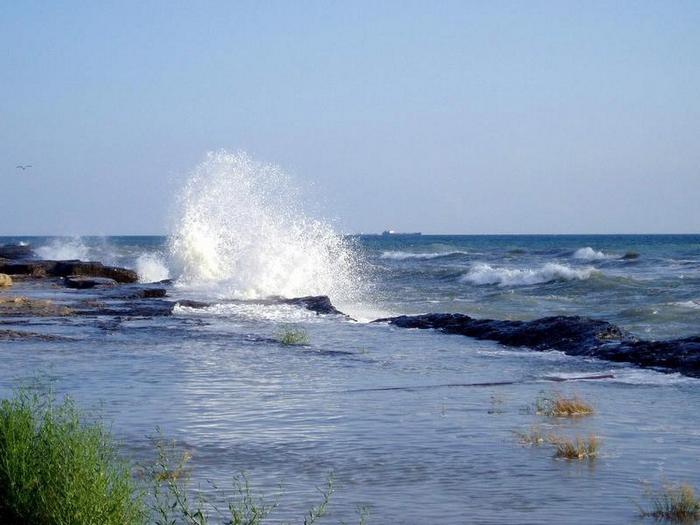 Крупнейшие по глубине озерамира
Байкал(Евразия) – 1620
Танганьика(Африка) – 1470
 Каспийское(Евразия) – 1025
Ньяса(Африка) – 706
Иссык- Куль(Азия) – 668
Верхнее(Северная Америка) -393
Титикака(Южная  Америка) – 304
Мичиган( Северная Америка) 281